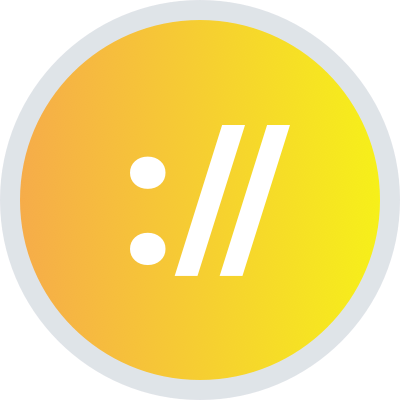 Компьютерные сети
Основы  компьютерных сетей
Технология Ethernet. Часть 1
Основные концепции сетей передачи данных. Эталонная модель OSI/ISO и стек протоколов TCP/IP.  Введение в технологию Ethernet.  Диагностика физического уровня.
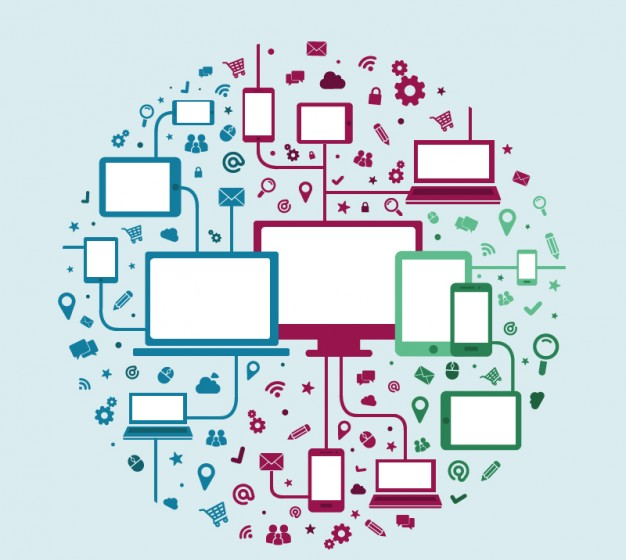 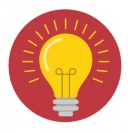 Регламент курса
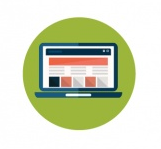 8 вебинаров по 2 часа с перерывом
Видеозаписи всех вебинаров
Домашние задания
Консультация по вопросам
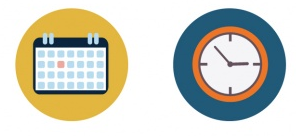 [Speaker Notes: Лампочка – это то что очень желательно запомнить. После окончания вебинара лучше повторить это еще раз.
Компьютер – означает практическую работу за ПК.]
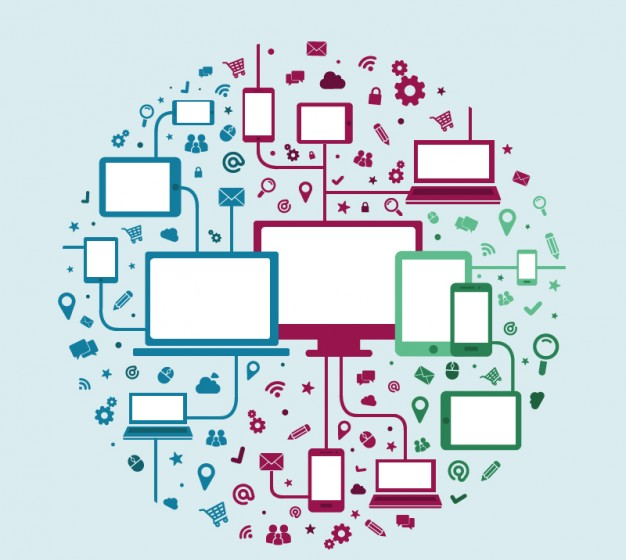 Вопросы к аудитории
Разрабатывали ли вы раньше сетевые приложения?
С какой целью вы пришли на курс ?
Какая у вас конечная цель?
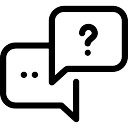 [Speaker Notes: Полезные статьи для подготовки к вопросам

http://blog.radislavgandapas.com/13-principles/
http://uxevent.com/3-tipa-voprosov-chtoby-rasshevelit-auditoriju/]
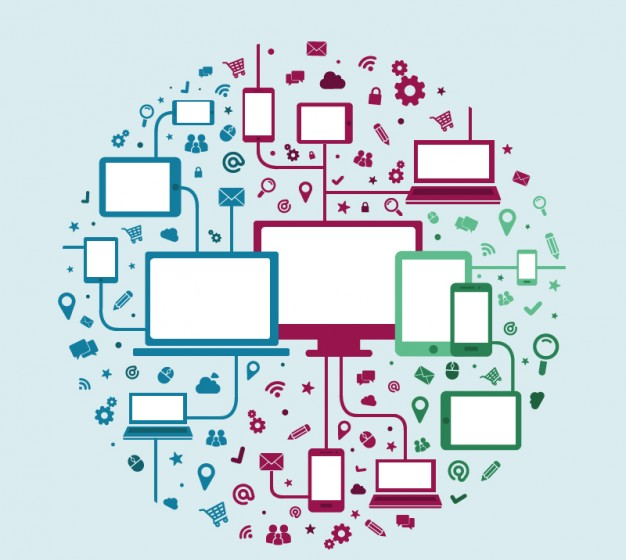 Цели курса
Изучение основных концепций сетевых технологий
Настройка сетевых протоколов
Разработка архитектуры небольших сетей
Диагностика сети
Изучение работы протоколов верхних уровней
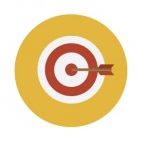 План курса (часть 1)
План курса (часть 2)
Назначение компьютерных сетей
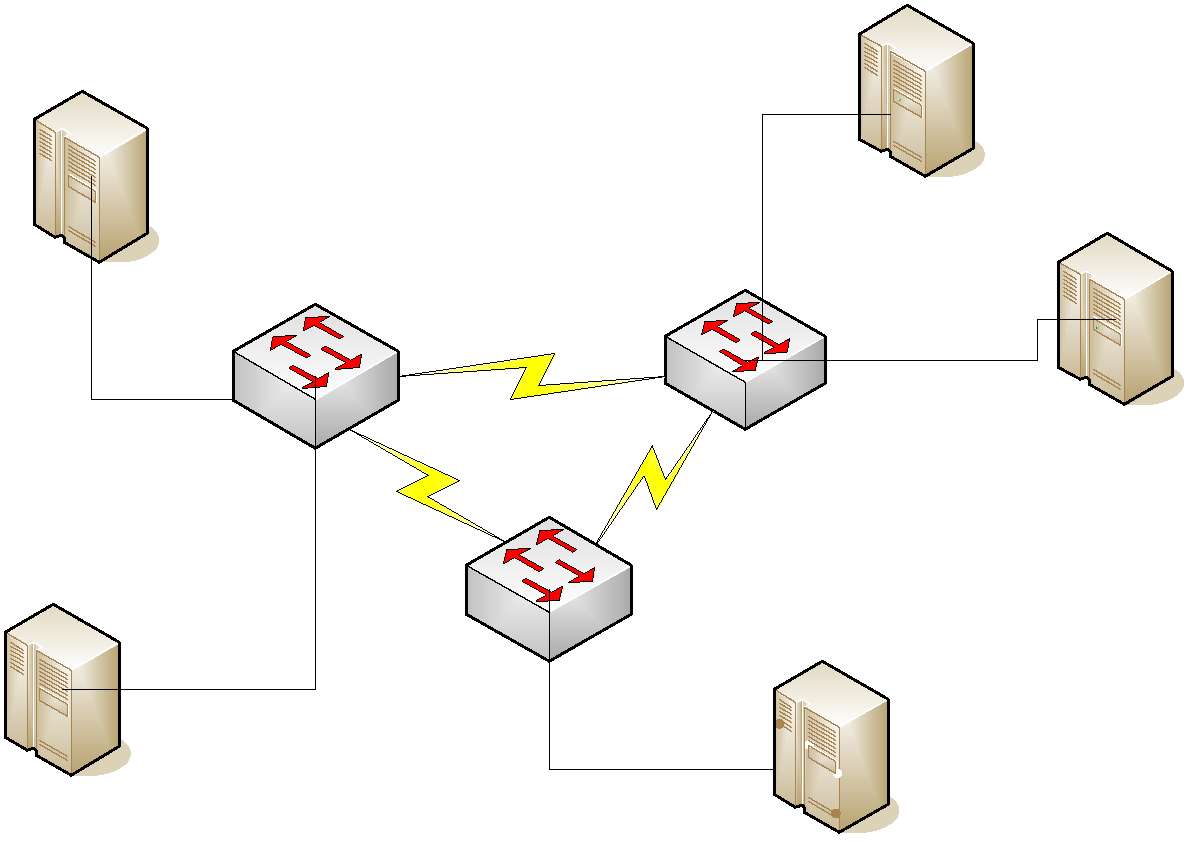 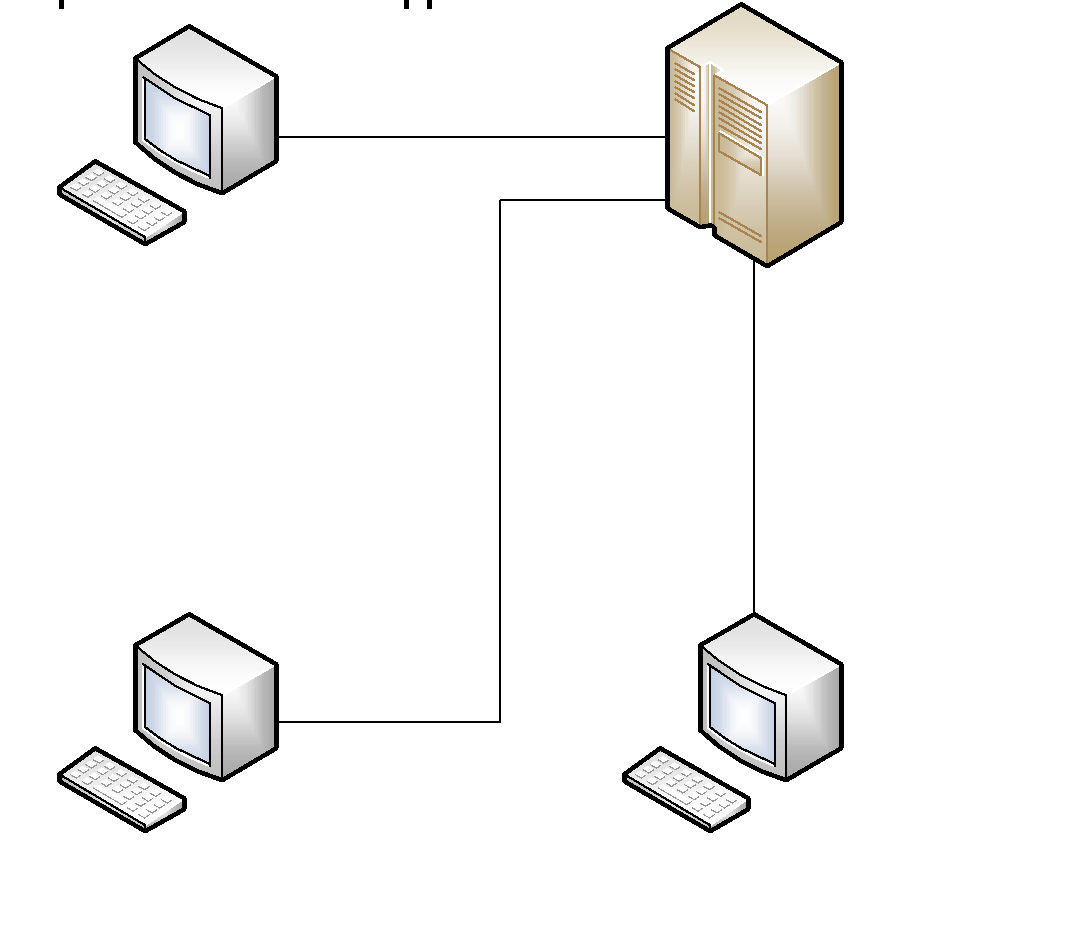 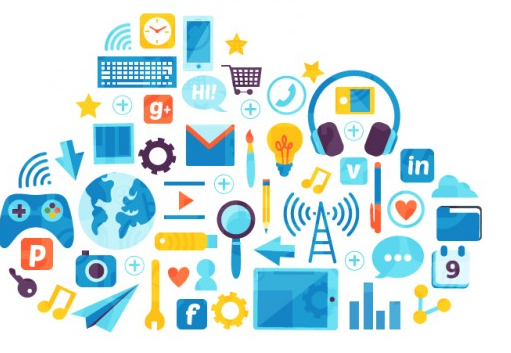 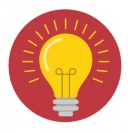 Интернет
Интернет – всемирная система объединённых компьютерных сетей для хранения и передачи информации. 

Сеть построена на базе стека протоколов TCP/IP.
Предоставляет сервисы:
World Wide Web или WWW;
Социальные сети;
Почта;
Обмен файлами и.т.д.
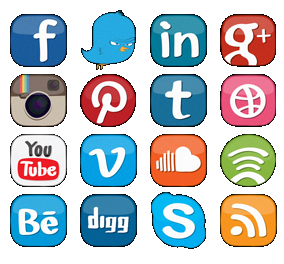 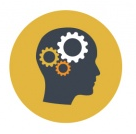 Зачем программисту знать, как работают сетевые технологии?
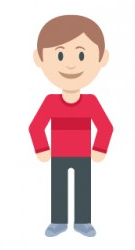 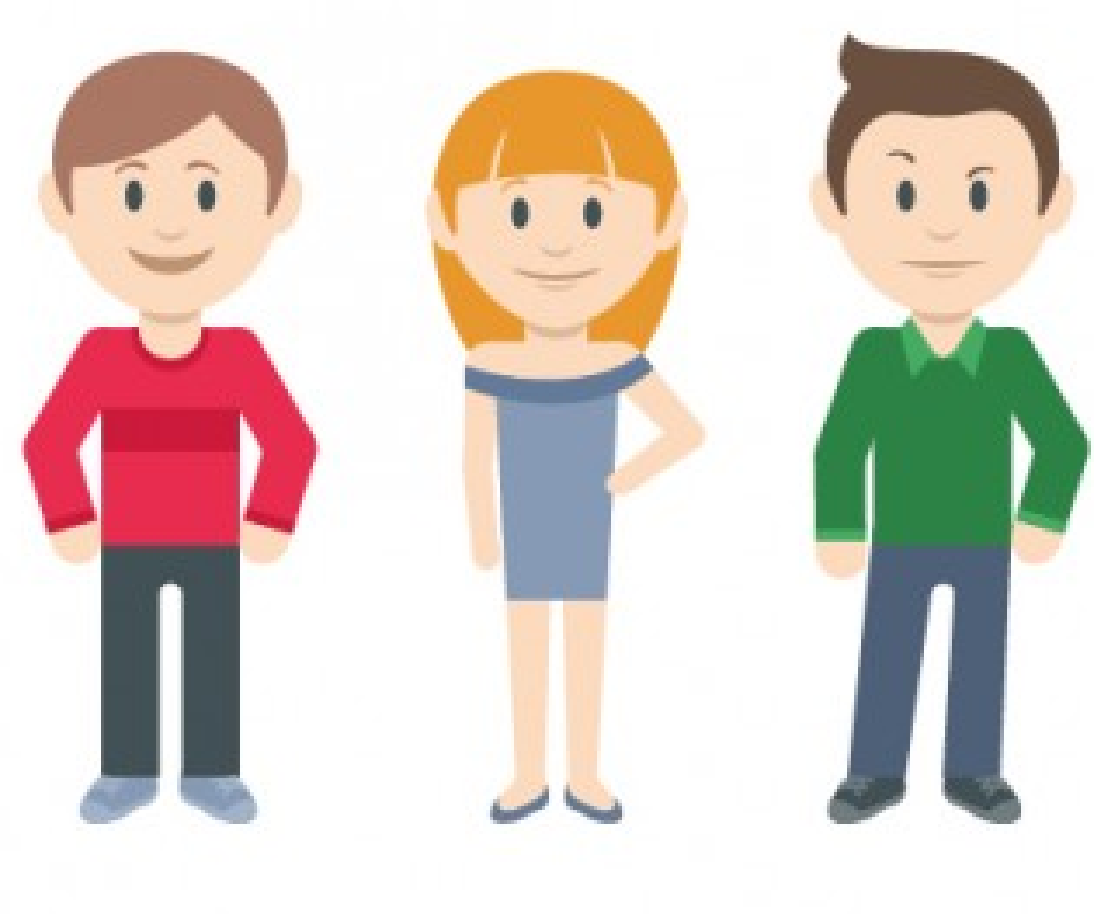 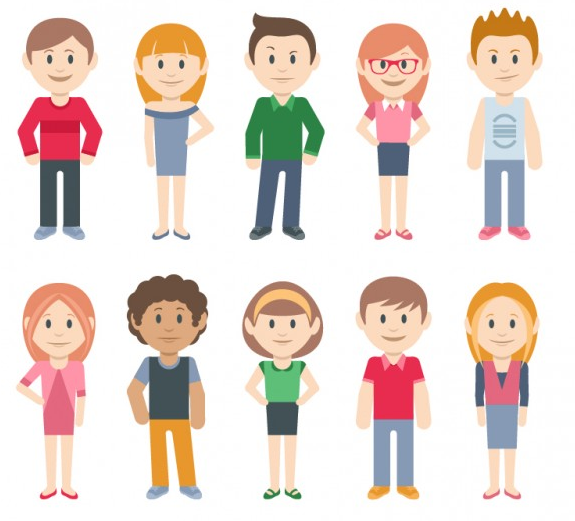 масштабирование приложения

производительность приложения

- безопасность приложения
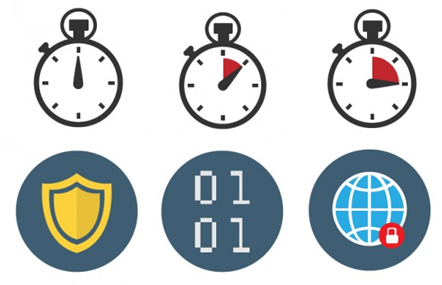 Виды связи. Simplex
Simplex – односторонняя связь.
Примеры:
Теле- и радиовещание.
Передача сигнала от спутников GPS.
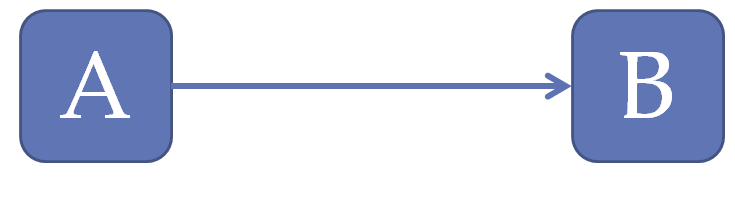 Виды связи. Half-duplex
Half-duplex – двусторонняя связь, но в один момент времени может передавать только одно устройство.
	Пример: общение по рации, когда можно либо слушать
 	канал, либо, нажав кнопку, передавать в него.
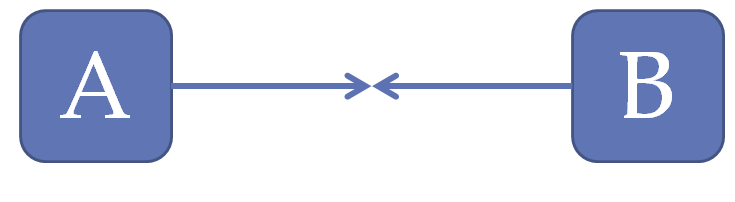 Виды связи. Full-duplex
Full-duplex или просто duplex – двусторонняя передача, оба устройства могут одновременно вести передачу.
 	
 	Пример: разговор по телефону.
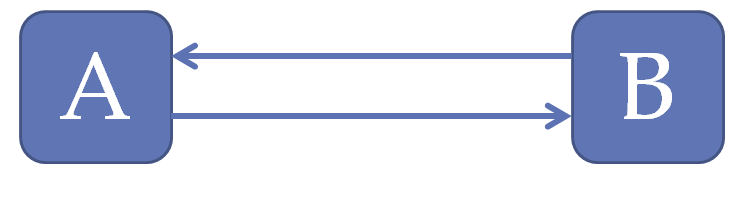 Методы передачи данных
Unicast – передача данных единственному адресату.
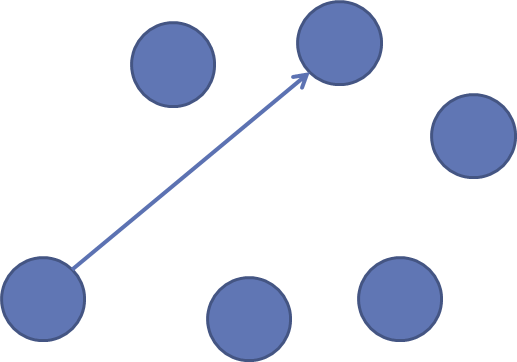 Методы передачи данных
Broadcast – широковещательная передача данных всем устройствам.
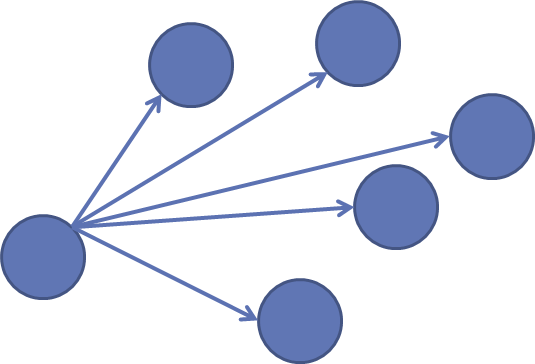 Методы передачи данных
Multicast – передача данных группе устройств.
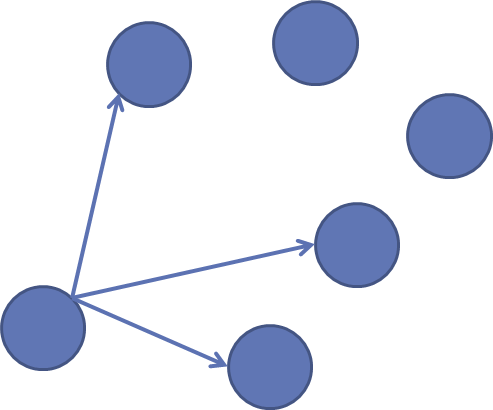 Виды коммутации. Коммутация каналов
В сети с коммутацией каналов между двумя конечными устройствами устанавливается физический канал. Пример: телефонная сеть.
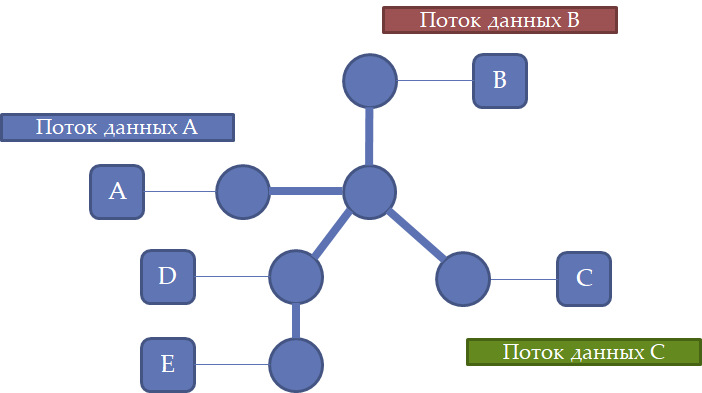 Виды коммутации. Коммутация пакетов
В сети с коммутацией пакетов информация от каждого устройства делится на небольшие пакеты, и данные передаются по одним и тем же физическим каналам. Пример: компьютерные сети
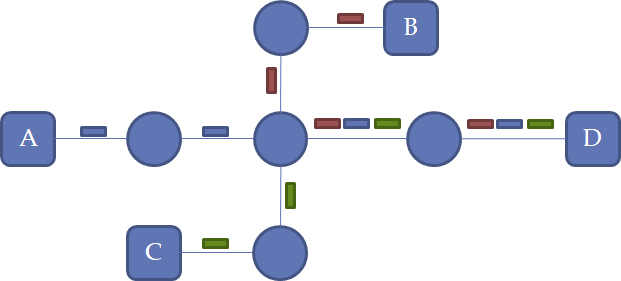 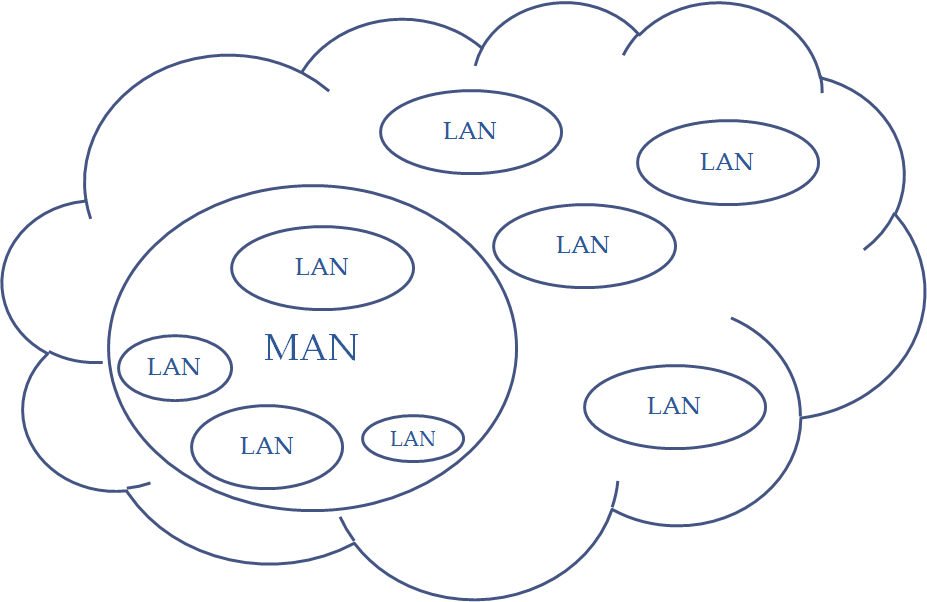 WAN
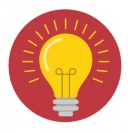 Виды топологий
Сетевая топология — это структура графа, на вершинах которого находятся конечные узлы сети (компьютеры/телефоны/принтеры) и сетевое оборудование (коммутаторы, роутеры), а рёбра — физические линии связи между узлами.
Сетевые топологии могут быть:
физическими —  определяет как физически соединены устройства в сети
логическими — определяет направления потоков данных между узлами сети и способы передачи данных
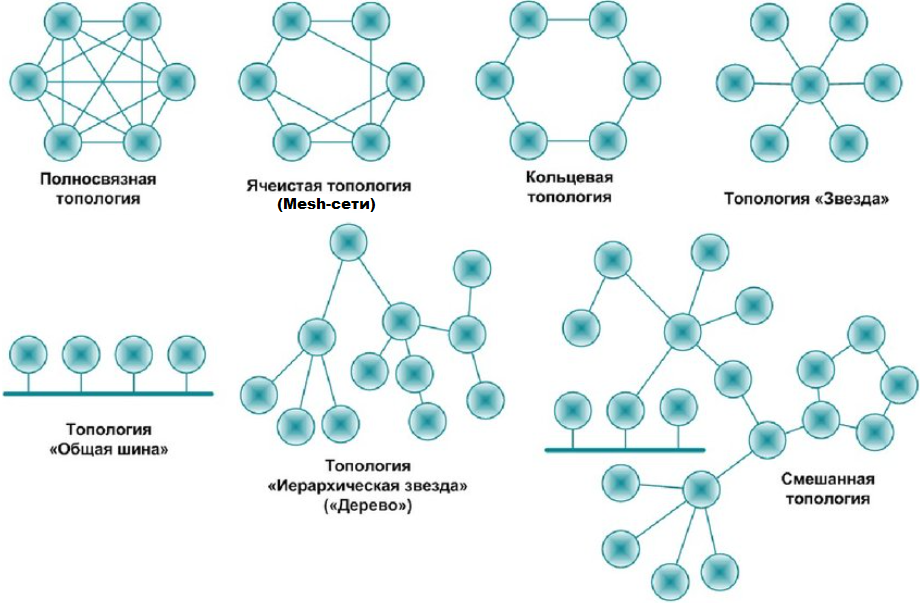 Абстракции для описания сетевого взаимодействия
Существуют две основные сетевые модели стеков протоколов, описывающие работу сетей передачи данных:
1. Модель OSI (Open Systems Interconnection), она же эталонная модель взаимодействия открытых систем (ЭМВОС) – это семиуровневая абстрактная модель, разработанная Международной Организацией по Стандартам (International Organization for Standardization - ISO).
 
2. Стек протоколов TCP/IP – четырёхуровневая модель, разработанная по инициативе Министерства обороны США. Используется сейчас как основной стек протоколов в сетях.
Стек TCP/IP
Стек TCP/IP. Инкапсуляция
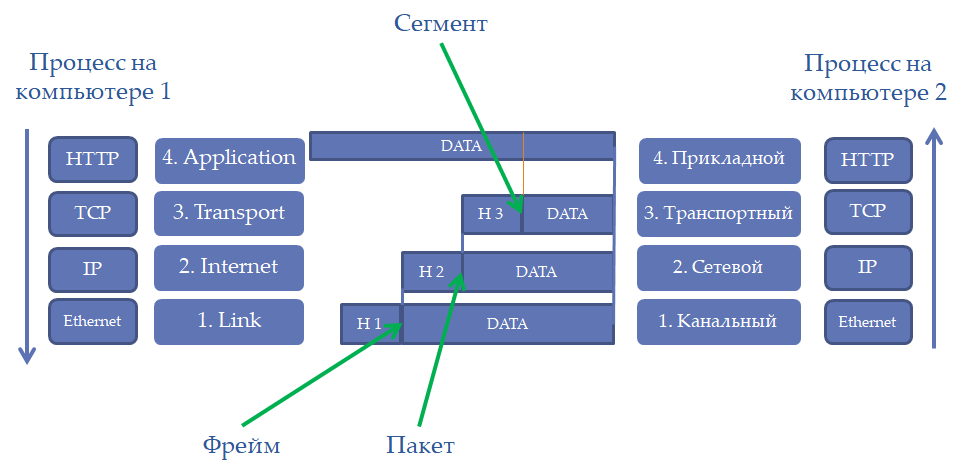 Соответствие уровней модели OSI и стека TCP/IP
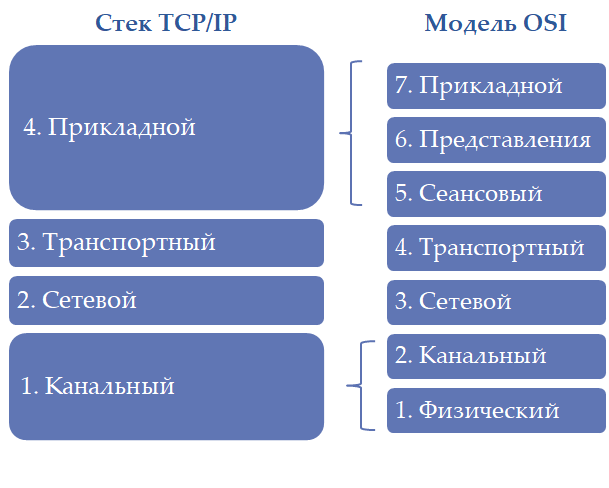 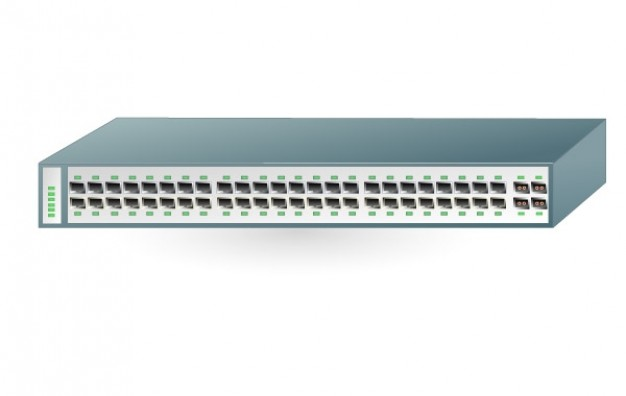 Сетевая технология Ethernet
Ethernet – семейство технологий пакетной передачи данных в компьютерных сетях, использующих метод множественного доступа с контролем несущей и обнаружением коллизий – CSMA/CD.
Название «Ethernet» (буквально «эфирная сеть» или «среда сети») связано с тем что первоначально принцип работы этой технологии был заимствован из радио технологии ALOHAnet.
Ethernet описывается стандартами группы IEEE 802.3
Ethernet сейчас является одной из самых распространённых технологий ЛВС. В середине 90-х, он вытеснил такие сетевые технологии, как ARCNET и Token Ring.
Основы Ethernet
Первой физической схемой подключения (физической топологией) Ethernet была «шина». Все устройства конфликтуют за среду передачи данных. Передача ведётся в режиме half-duplex на скорости до 10Мбит/сек.   Технологии имели название 10BASE5 и 10BASE2
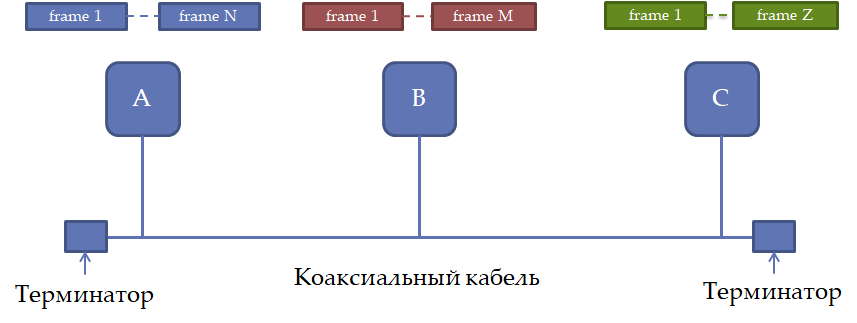 Коаксиальный кабель
Имеет всего одну пару проводников для передачи данных.
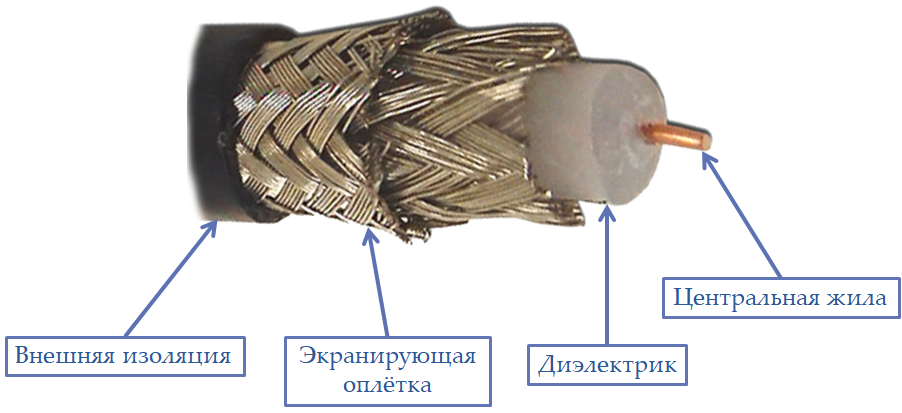 Проблемы ранних Ethernet.
•Режим half-duplex. Устройство не может одновременно вести прием и передачу.
•Обрыв кабеля выводил из строя всю сеть.
•Неудобства при работе с коаксиальным кабелем.
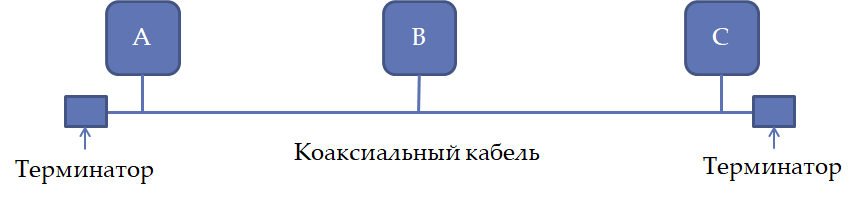 Переход на витую пару со сменой топологии на звезду
Hub (концентратор) – сетевое устройство, работающее на первом уровне модели OSI.
Любой фрейм, пришедший на порт хаба, дублируется на все его порты кроме того, с которого он этот фрейм получил. 10BASE-T
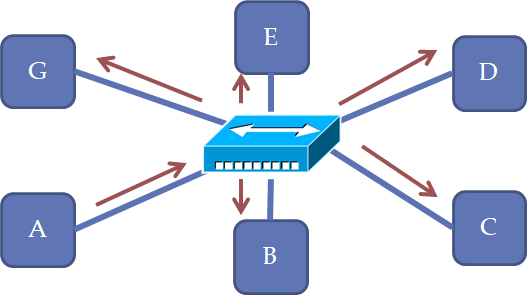 Hub
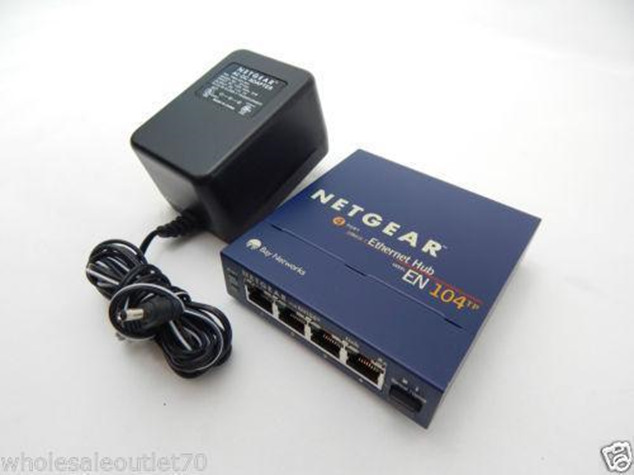 Hub
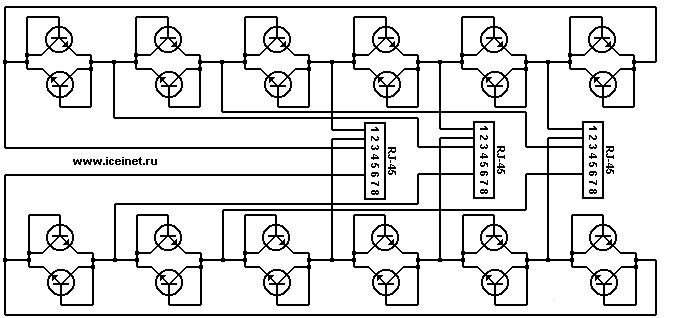 8P8C («RJ-45») коннектор
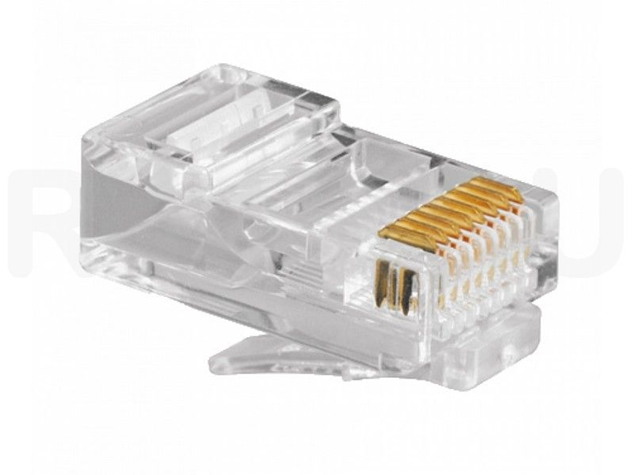 8P8C («RJ-45») коннектор на витой паре
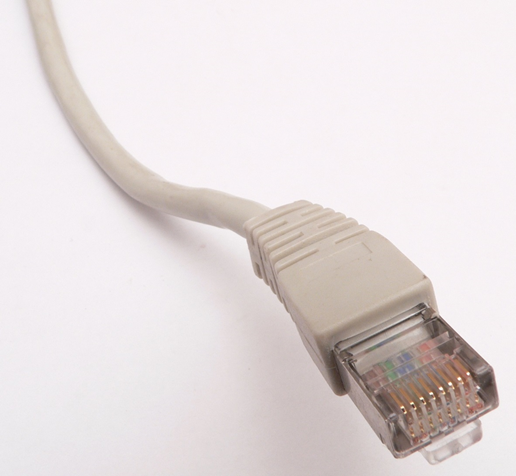 Витая пара
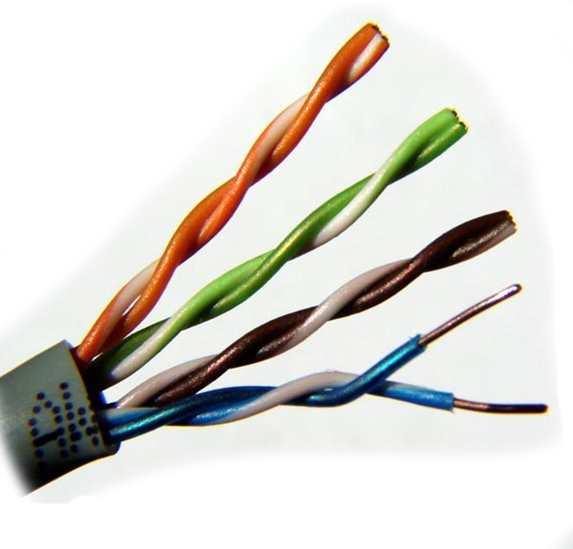 Обжимка витой пары
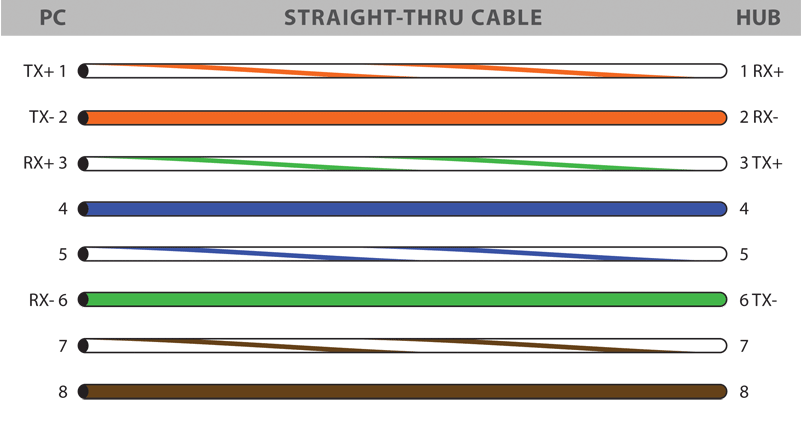 Обжимка витой пары
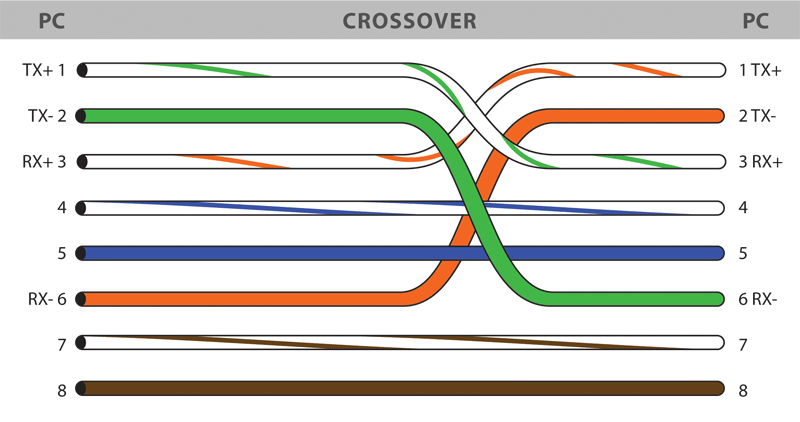 Основные протоколы семейства Ethernet, работающие по витой паре
•10BASE-T или просто Ethernet. Скорость 10Мбит/c, half/full duplex. Используется 2 пары.
•100BASE-T или Fast Ethernet. Скорость 100Мбит/с, duplex. Используется 2 пары.
•1000BASE-T или Gigabit Ethernet. Скорость 1000Мбит/с, только full duplex, используются 4 пары.
•Для всех стандартов можно применять витую пару UTP(unshielded twisted pair – неэкранированная витая пара) категории 5e. У всех стандартов ограничение по длине кабеля – 100м.
•Все эти протоколы поддерживают обратную совместимость
•Большинство устройств поддерживает авто-согласование скорости.
Домашнее задание
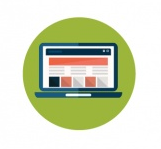 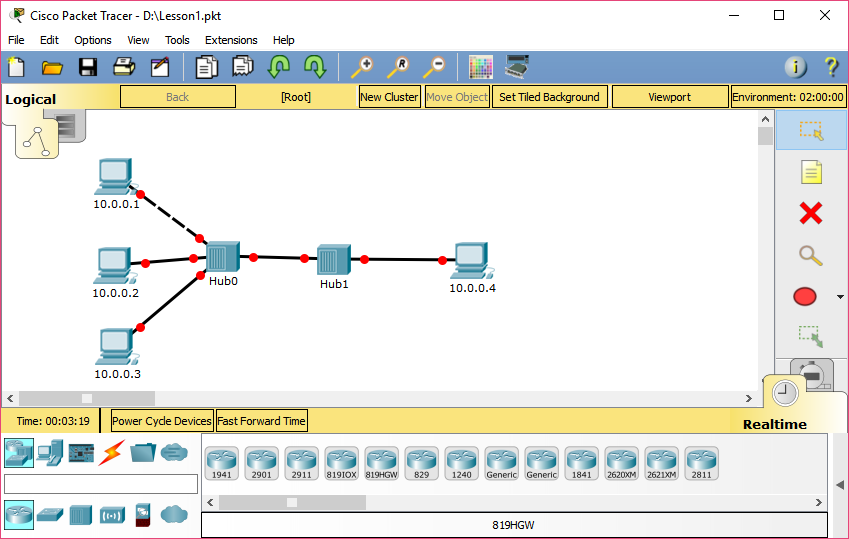 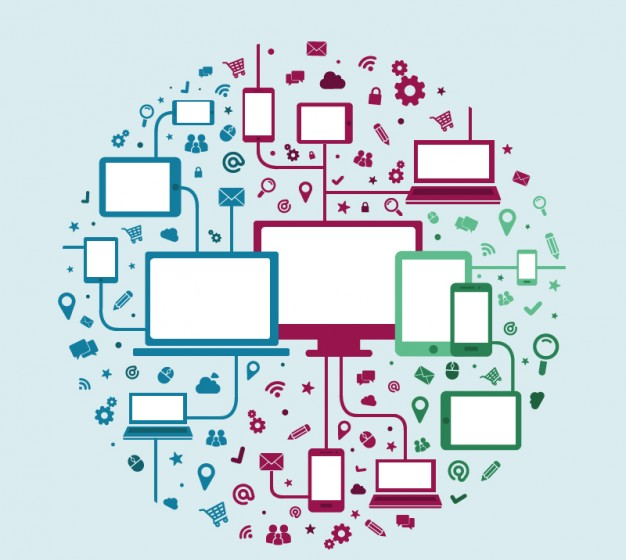 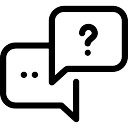 Вопросы?
На следующем занятии…
Физический и канальный уровни. Технология Ethernet. Часть 2
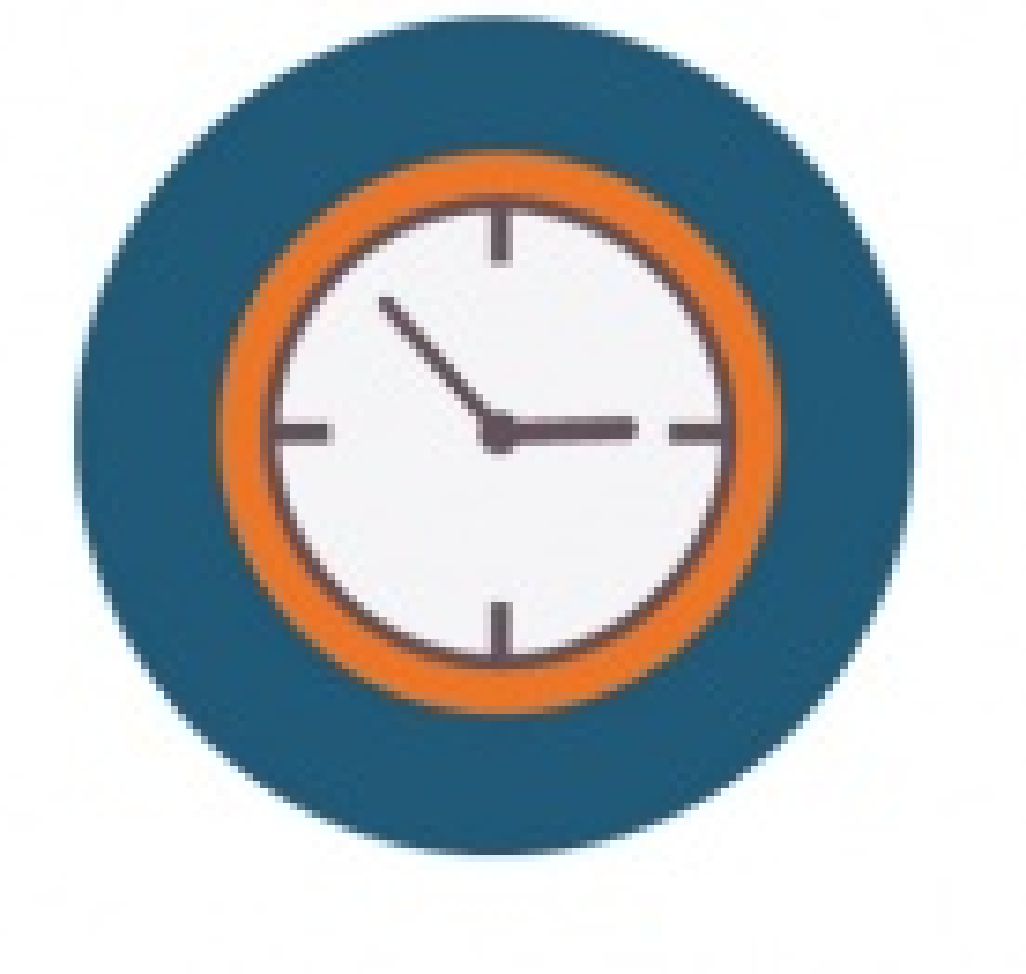 Основные концепции технологии Ethernet. CSMA/CD. MAC - адресация. Формат Ethernet фрейма. 
Коммутация. Микросегментация. Диагностика канального уровня.